Wednesday, 5/1
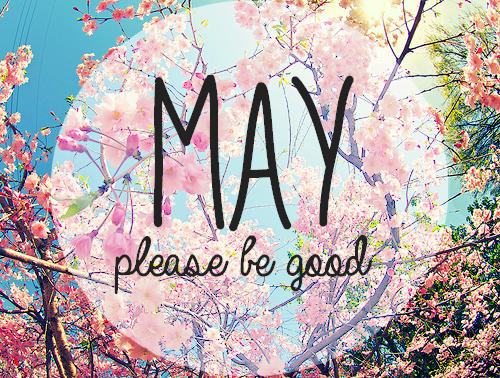 Agenda:
Celebrate your knowledge (chapters 6-9) – I’m so sorry, but we’re cancelling this 
Discuss chapters 6-9
Work on character chart & vocabulary
You'll Need:
Your English Notebook
Your Novel
AFTER DISCUSSION:
A Laptop
Values of Maycomb (write these down!)
RESPECT
PRIDE
HARDWORK
KINDNESS
POLITENESS
FAMILY VALUES
EXCLUSIVITY
TRADITION
[CHANGE IS HARD]
GOSSIP/RUMORS
The way Maycomb WANTS to be perceived is not always supported/demonstrated by their actions
Literary Focus: SYMBOLS (write these in your notebooks – we’re testing on these Friday)
What do the following things SYMBOLIZE in TKaM? 
(Consider HOW Lee is using them…)
Mockingbirds
Boo Radley
Atticus’ glasses
Tim Johnson (the dog)
Guns
Who is blamed for the trespassing by Nathan Radley? (discussion only)
Explain the pants incident.  What is Jem afraid of?  Why does he insist on recovering his pants? (discussion only)  What does this show about Jem’s maturity as a character? (make note of this)
What was the condition of Jem’s pants when he found them?  What was his reaction?  Who mended them? Why? (discussion only)
What is the connection between the pants (particularly after they have been sewed up) and the knothole? (make note of this)
Chapter 7
Is Jem starting to understand more than Scout about Boo Radley? What evidence can you find for this? Why do you think this is? (make note of this)
Ch 6-9(12 questions total)Discuss as a Group, take notes in your notebook where appropriate
Chapter 8
What two acts of nature inspire fear in the Scout in this chapter? What is the difference in this fear? (make note of this)
After the fire is over, how does Miss Maudie feel about the destruction of her house?  What does this tell you about her character and values? (make note of this)

“Jem seemed to have lost his mind. He began pouring out our secrets right and left in total disregard for my safety if not for his own, omitting nothing, knot-hole, pants and all.” (96)
What do we understand to be the motivation behind Jem’s outburst here? Why is he so emotional? (make note of this)
If Scout doesn’t understand what “[n-word]-lover” (pg 98) means, why does she get so angry at Cecil, and later cousin Francis, for calling Atticus this? (make note of this)
Describe the relationship between Scout and Uncle Jack (discussion only).
Describe the relationship between Scout and Aunt Alexandria (discussion only).
We are introduced (very briefly) to the case that Atticus is defending in this chapter. What is the small amount of information that we have about this case thus far, and why is it so controversial? (make note of this)
Chapter 9